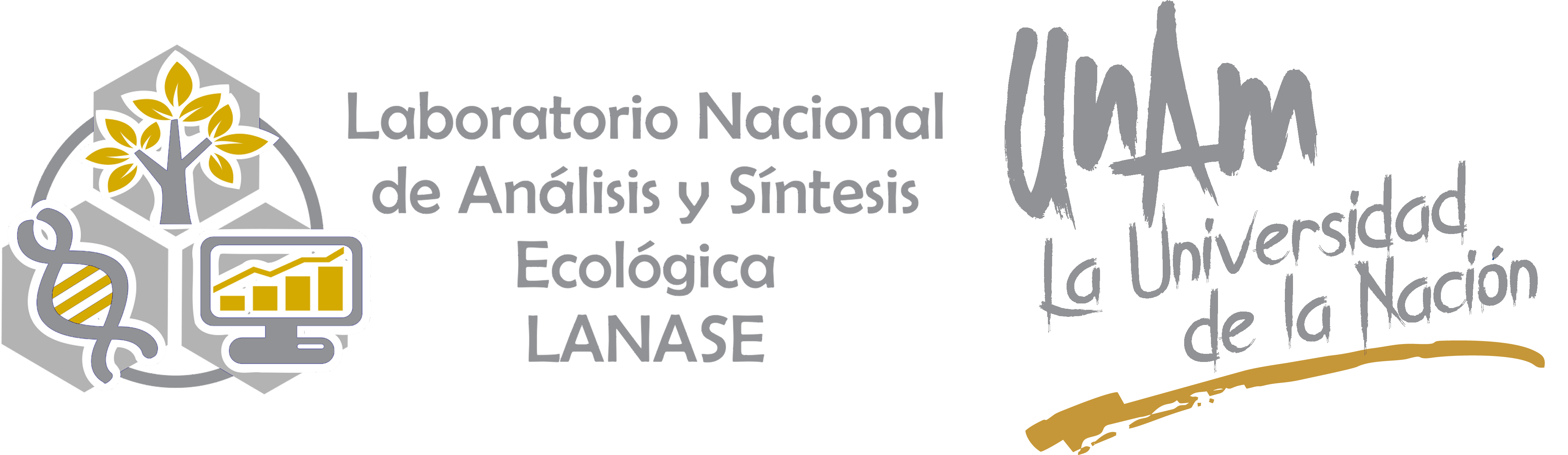 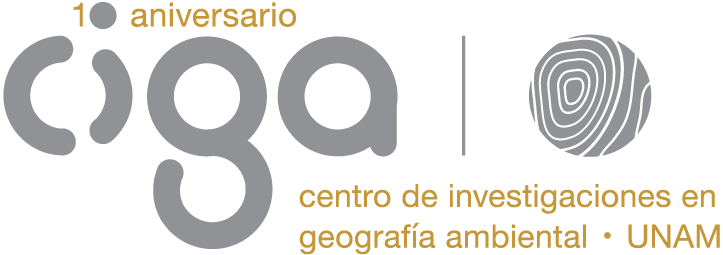 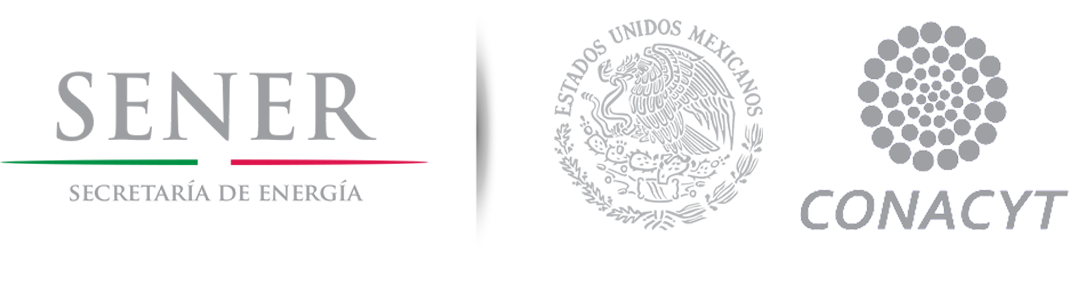 Presentación de los participantes y organización del curso
1
Adrián Ghilardi, Ulises Olivares, Diana Ramírez, Raúl Tauro, Roberto Rangel
3/15/2018
CURSO-TALLER DE ESPECIALIZACIÓN EN TÉCNICAS DE ANÁLISIS Y MODELADO ESPACIAL PARA LA PLANEACIÓN BIOENERGÉTICA
http://www.wegp.unam.mx/courses/argentina2018
2
Curso-taller organizado por el Proyecto PROBIOMASA. 
Horario: Lunes a viernes de 9:00 a 18:00 con una hora de receso
Carga horaria neta: 40hrs
Clases teórico – prácticas: 15% Teórico – 85% práctica
Cupo: 30 personas
Seguimiento: 19 de Marzo al 19 de Septiembre de 2018 (6 meses desde el primer día de curso)
3/15/2018
CURSO-TALLER DE ESPECIALIZACIÓN EN TÉCNICAS DE ANÁLISIS Y MODELADO ESPACIAL PARA LA PLANEACIÓN BIOENERGÉTICA
Antecedentes
3
En el año 2009 se llevó a cabo un estudio sobre el balance de energía derivada de biomasa en Argentina, con cobertura nacional (Drigo et al. 2009).
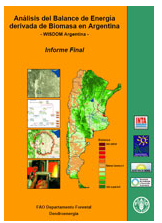 3/15/2018
CURSO-TALLER DE ESPECIALIZACIÓN EN TÉCNICAS DE ANÁLISIS Y MODELADO ESPACIAL PARA LA PLANEACIÓN BIOENERGÉTICA
Antecedentes
4
El formato de dicho estudio no permite replicarlo fácilmente en situaciones particulares, utilizando otras capas de información. 
i.e. había que repetir los pasos uno a uno y de manera manual en ArcGIS.
Por esta razón, en el año 2014 se propuso capacitar a funcionarios del Componente Fortalecimiento Institucional de PROBIOMASA, de las Instituciones que integran el Comité de Dirección General y de las Unidades Provinciales de Ejecución, en la construcción de modelos de simulación por computadora sobre plataformas gratuitas que permitan adaptar los análisis de oferta/demanda a las condiciones particulares de cada provincia.
3/15/2018
CURSO-TALLER DE ESPECIALIZACIÓN EN TÉCNICAS DE ANÁLISIS Y MODELADO ESPACIAL PARA LA PLANEACIÓN BIOENERGÉTICA
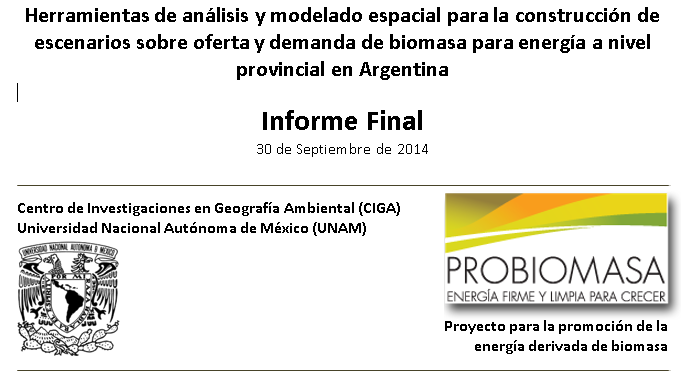 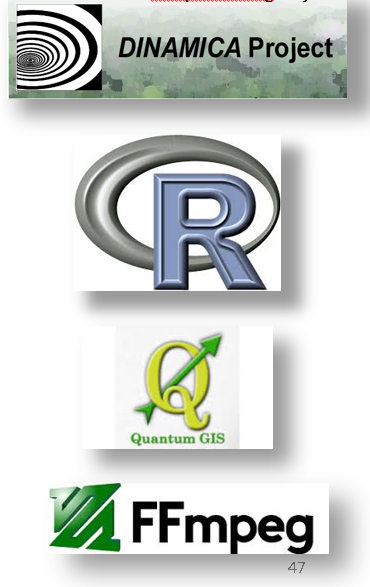 5
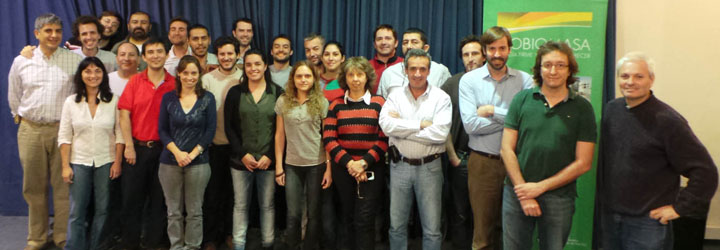 3/15/2018
CURSO-TALLER DE ESPECIALIZACIÓN EN TÉCNICAS DE ANÁLISIS Y MODELADO ESPACIAL PARA LA PLANEACIÓN BIOENERGÉTICA
Antecedentes: evaluación del curso*
6
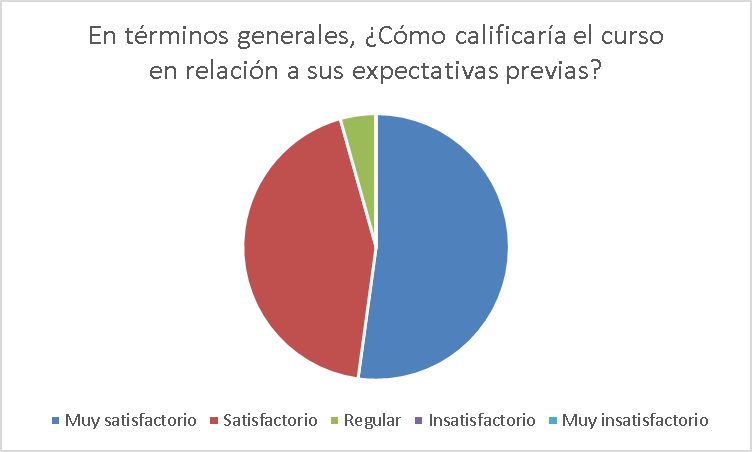 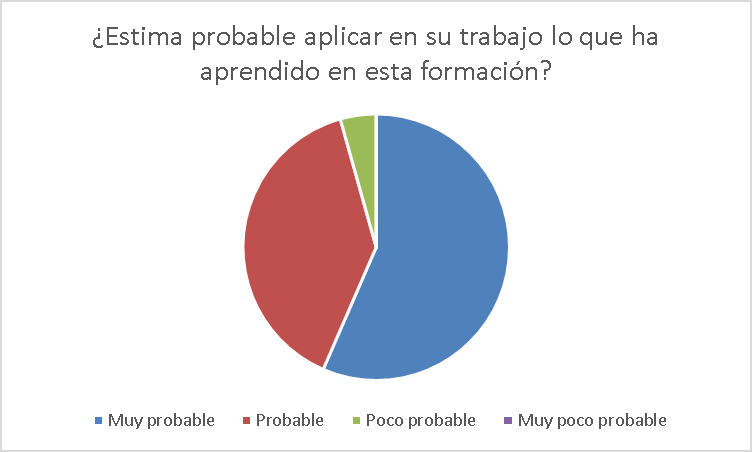 Evaluación curso
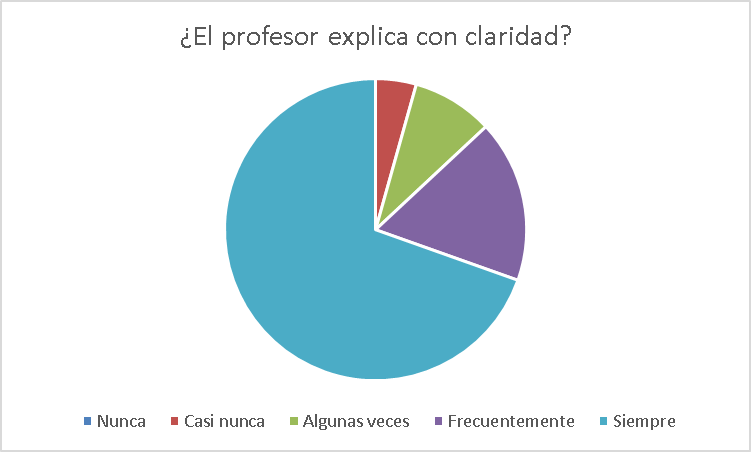 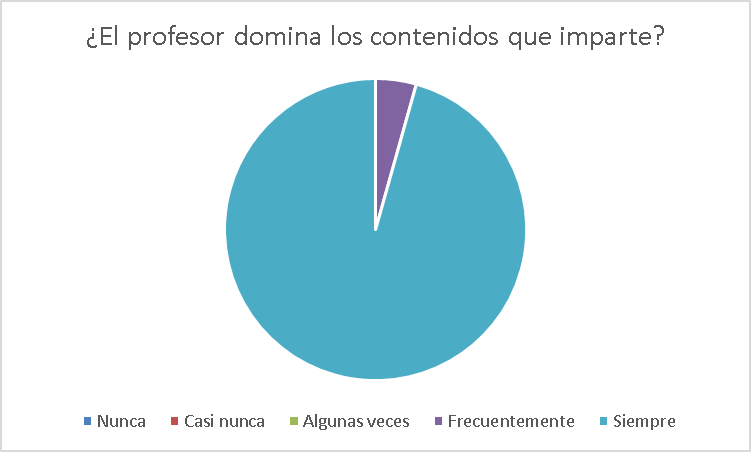 3/15/2018
CURSO-TALLER DE ESPECIALIZACIÓN EN TÉCNICAS DE ANÁLISIS Y MODELADO ESPACIAL PARA LA PLANEACIÓN BIOENERGÉTICA
(*) La evaluación completa puede ser consultada en la página del curso 2014
Antecedentes:“WISDOMs” provinciales
7
La Pampa
Salta
Tucumán
Córdoba
Mendoza
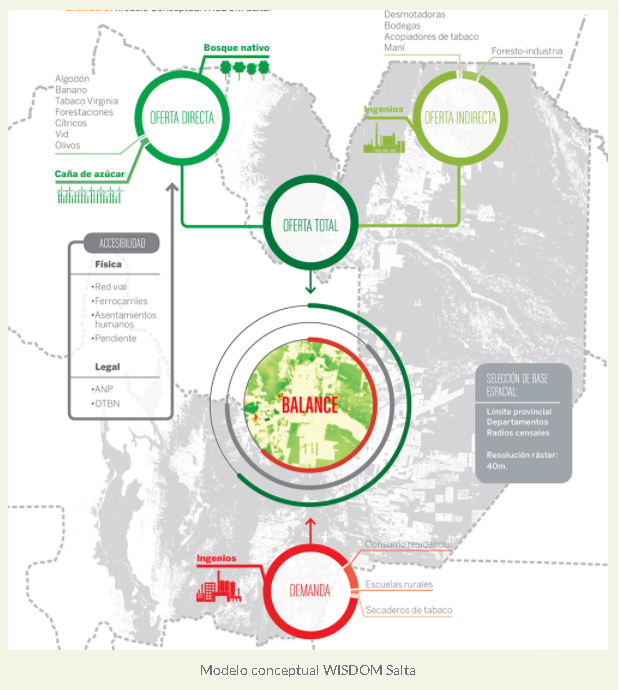 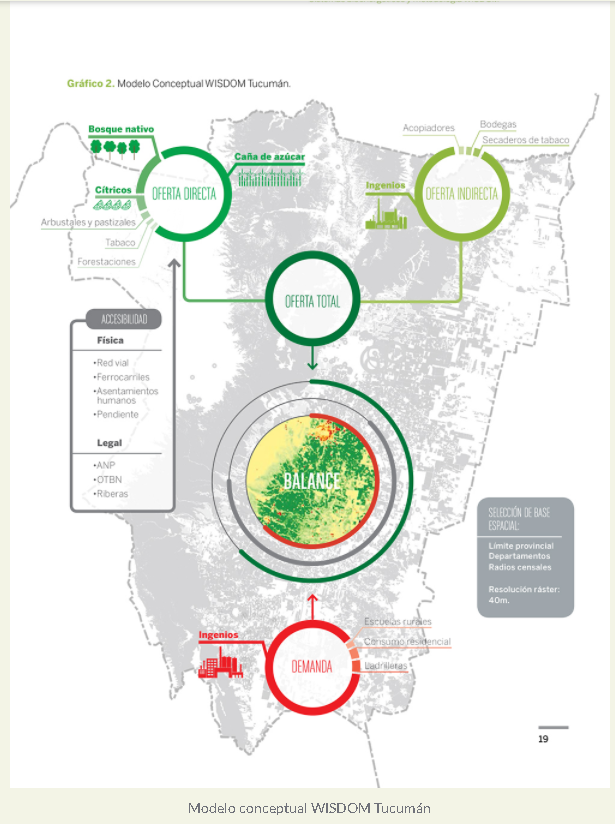 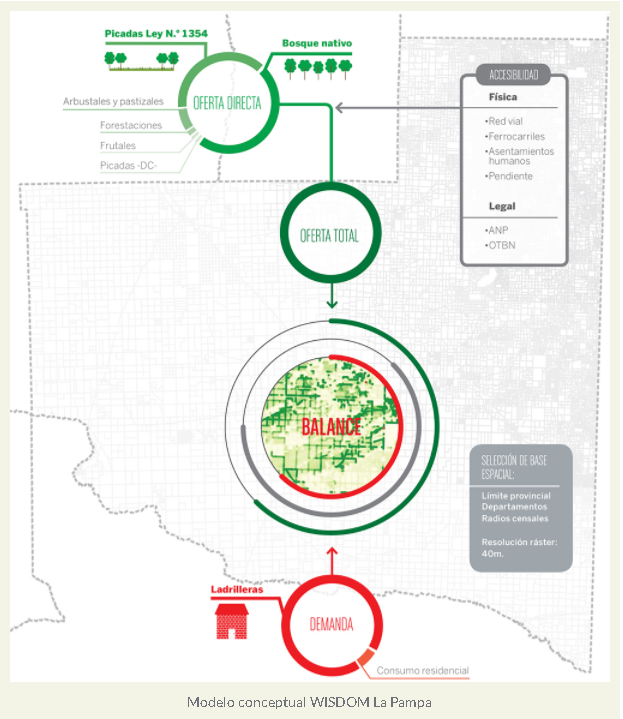 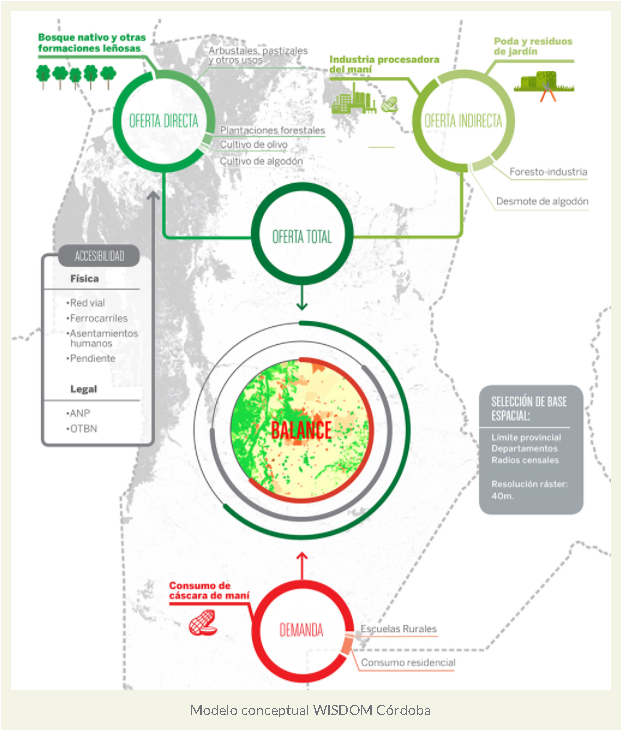 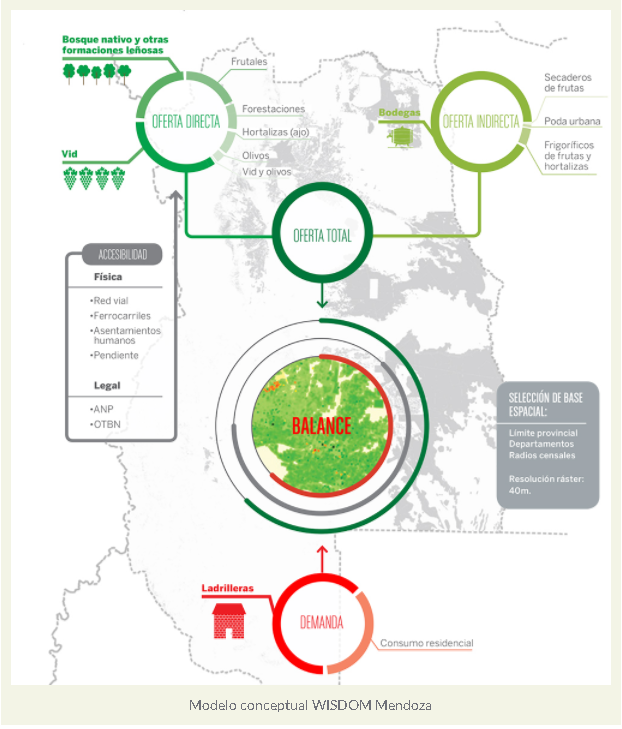 http://www.probiomasa.gob.ar/sitio/es/noticia.php?id=161221132622
3/15/2018
CURSO-TALLER DE ESPECIALIZACIÓN EN TÉCNICAS DE ANÁLISIS Y MODELADO ESPACIAL PARA LA PLANEACIÓN BIOENERGÉTICA
Antecedentes: Desarrollo de modelos espacio-temporales 2014 -> 2018 (I)
8
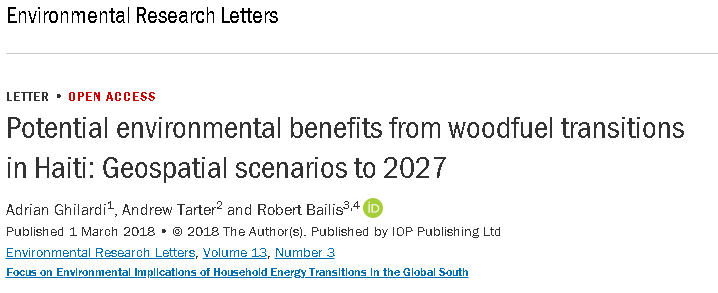 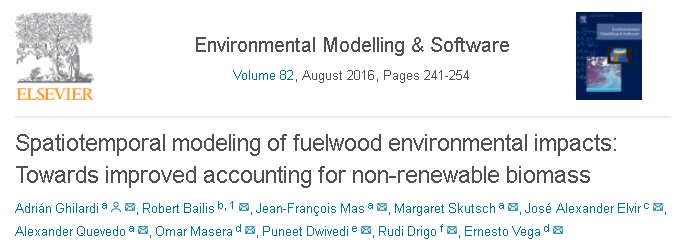 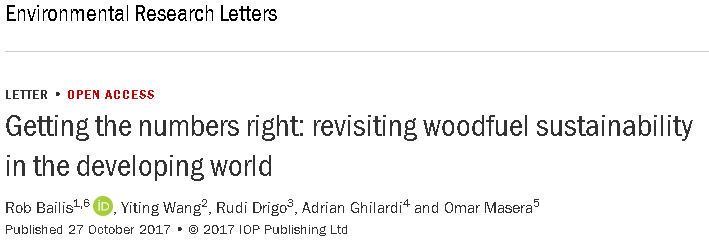 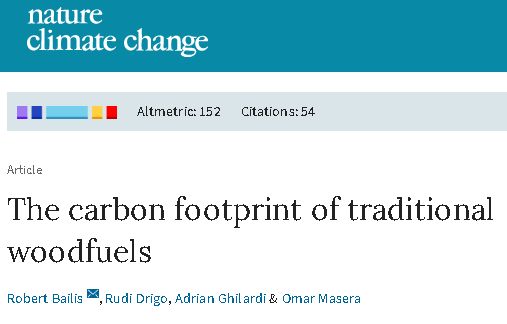 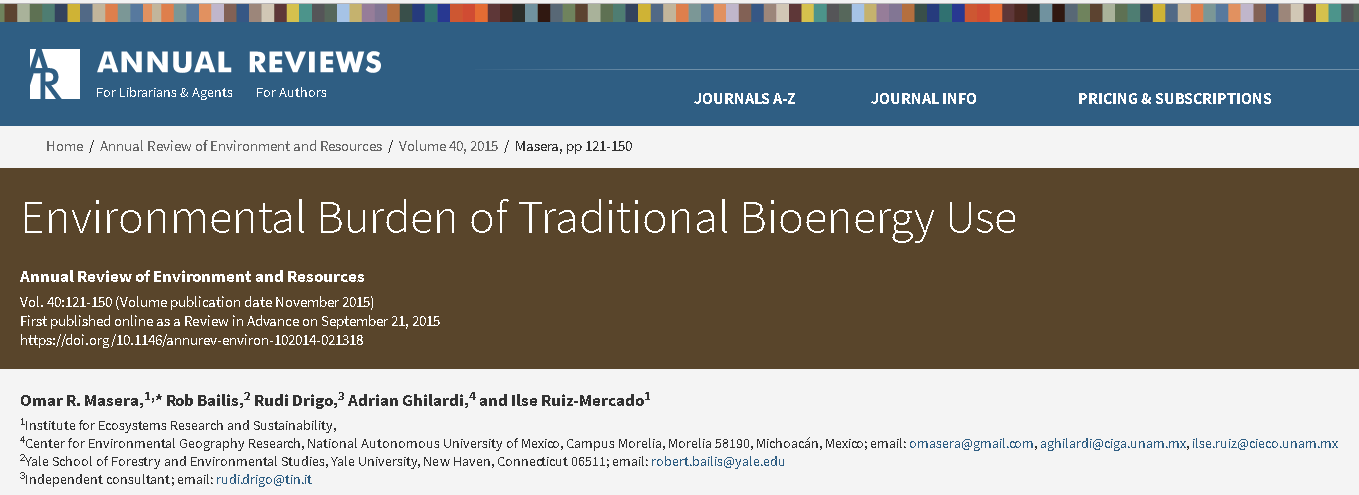 3/15/2018
CURSO-TALLER DE ESPECIALIZACIÓN EN TÉCNICAS DE ANÁLISIS Y MODELADO ESPACIAL PARA LA PLANEACIÓN BIOENERGÉTICA
Antecedentes: Desarrollo de modelos espacio-temporales 2014 -> 2018 (II)
9
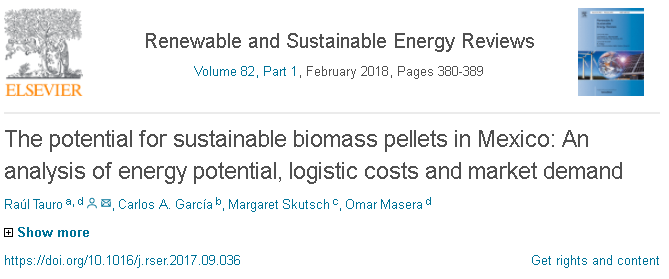 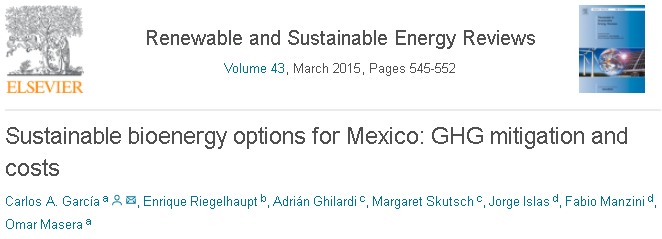 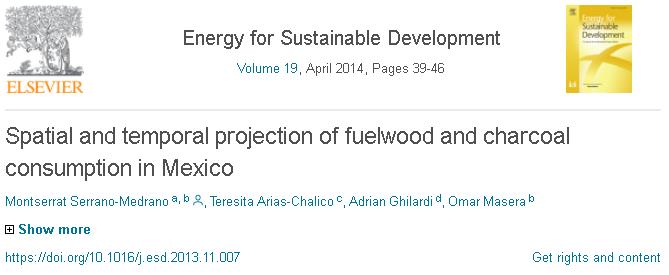 3/15/2018
CURSO-TALLER DE ESPECIALIZACIÓN EN TÉCNICAS DE ANÁLISIS Y MODELADO ESPACIAL PARA LA PLANEACIÓN BIOENERGÉTICA
Antecedentes: Encuentro Nacional de Bioenergía 2015
10
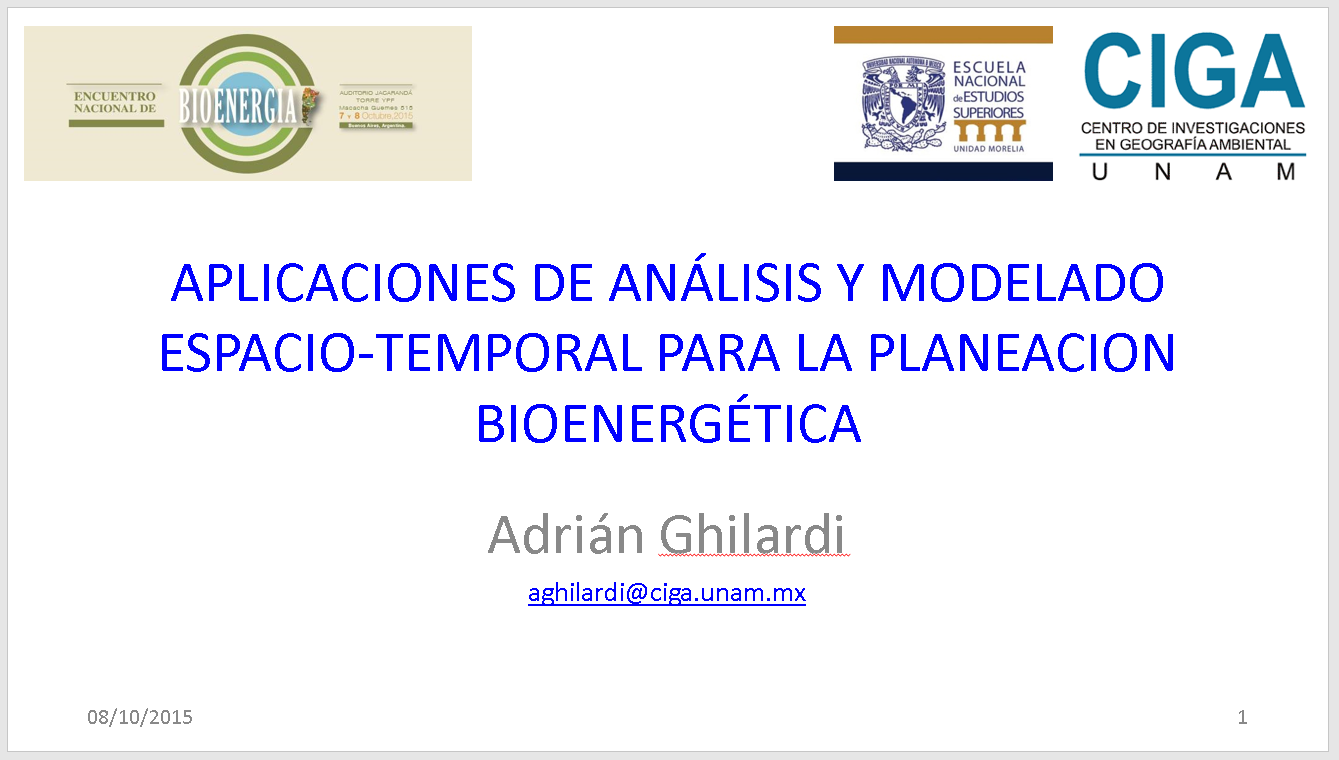 3/15/2018
CURSO-TALLER DE ESPECIALIZACIÓN EN TÉCNICAS DE ANÁLISIS Y MODELADO ESPACIAL PARA LA PLANEACIÓN BIOENERGÉTICA
Antecedentes: Encuentro Nacional de Bioenergía 2015
11
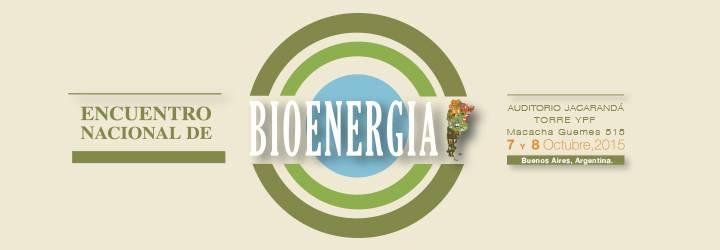 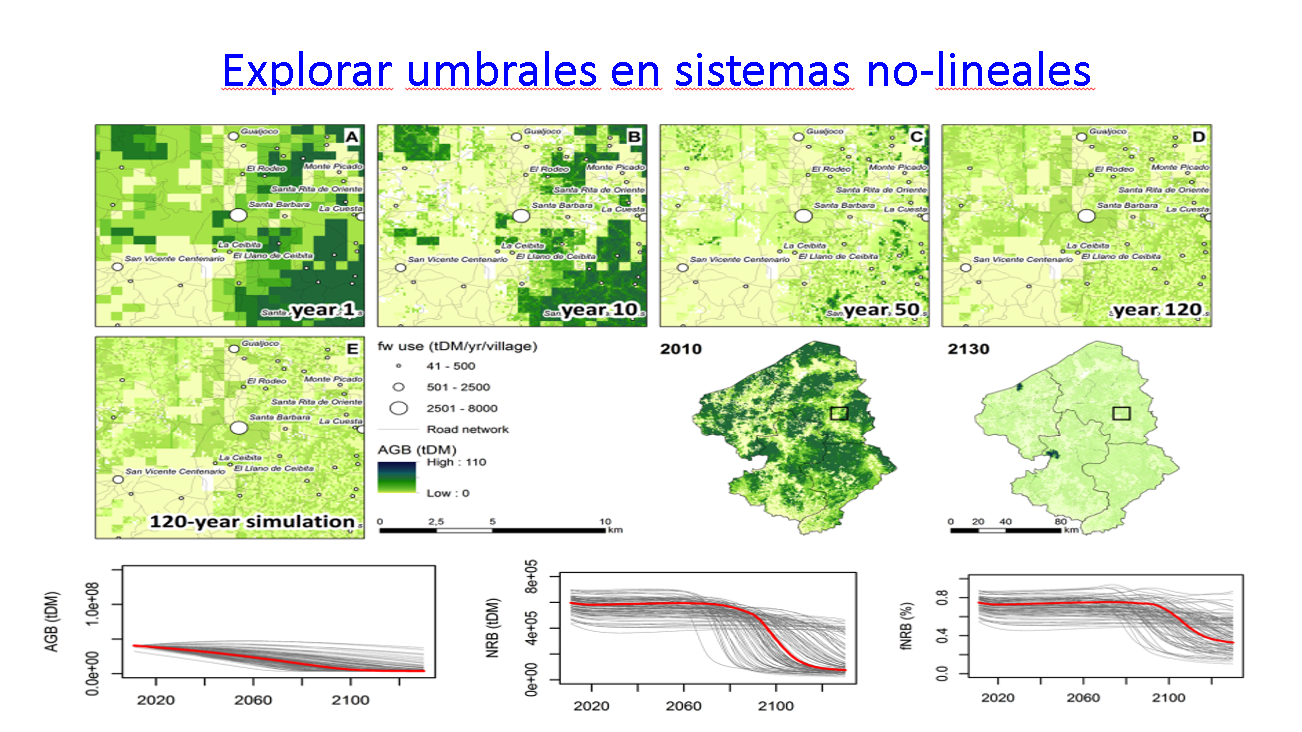 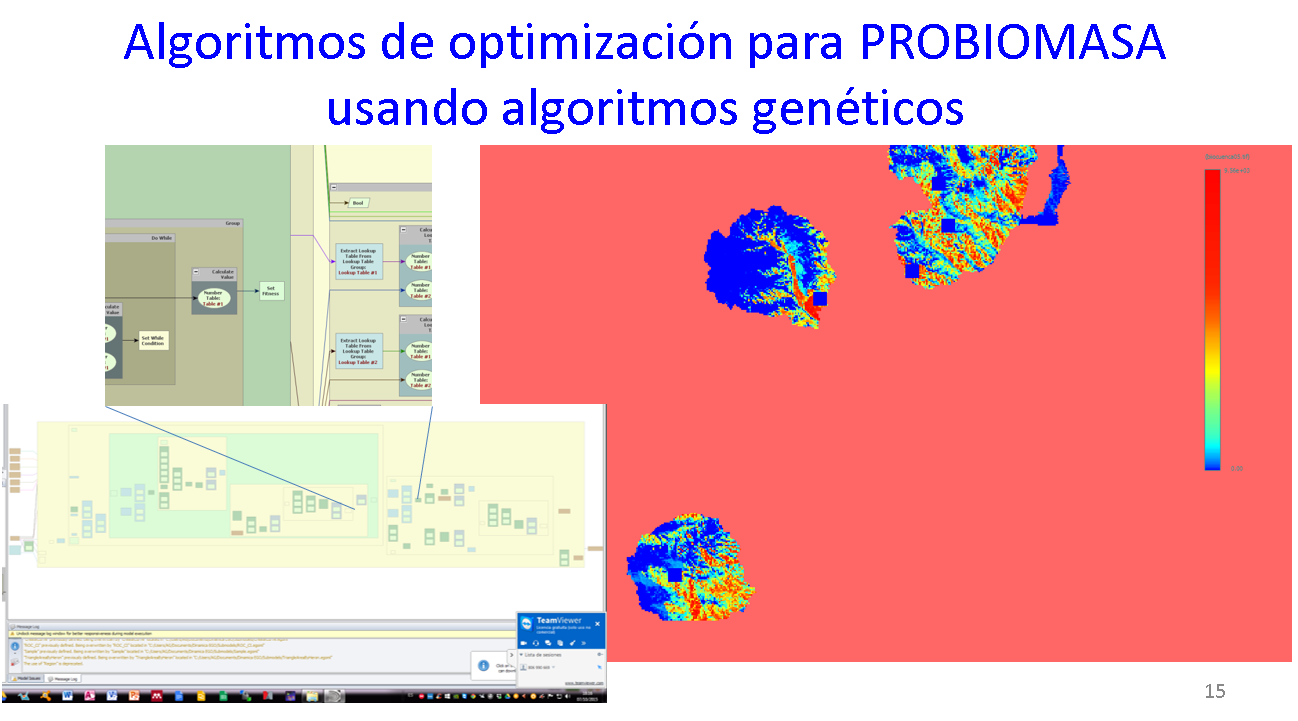 3/15/2018
CURSO-TALLER DE ESPECIALIZACIÓN EN TÉCNICAS DE ANÁLISIS Y MODELADO ESPACIAL PARA LA PLANEACIÓN BIOENERGÉTICA
Antecedentes: Encuentro Nacional de Bioenergía 2015
12
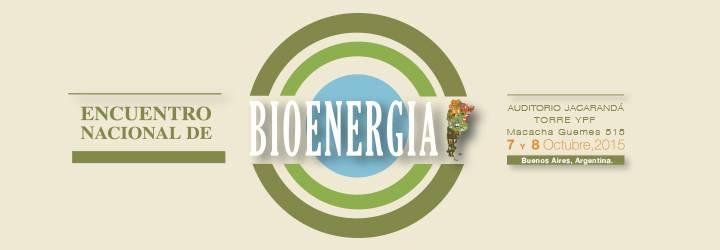 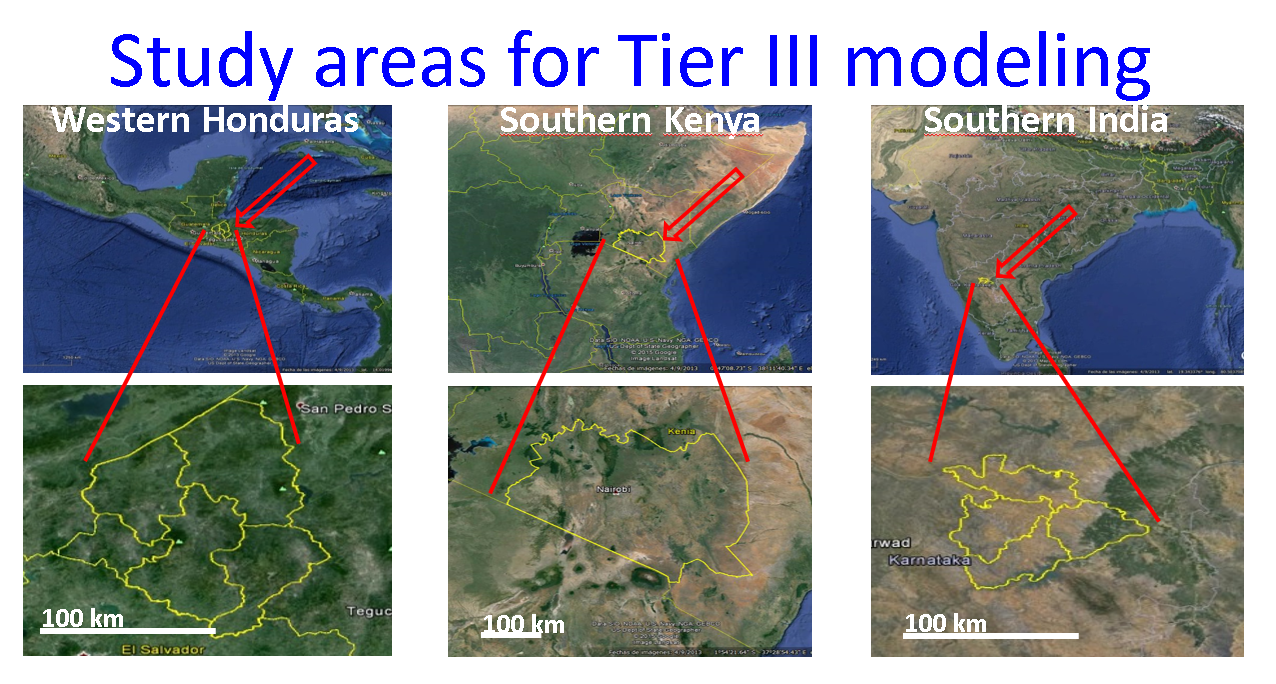 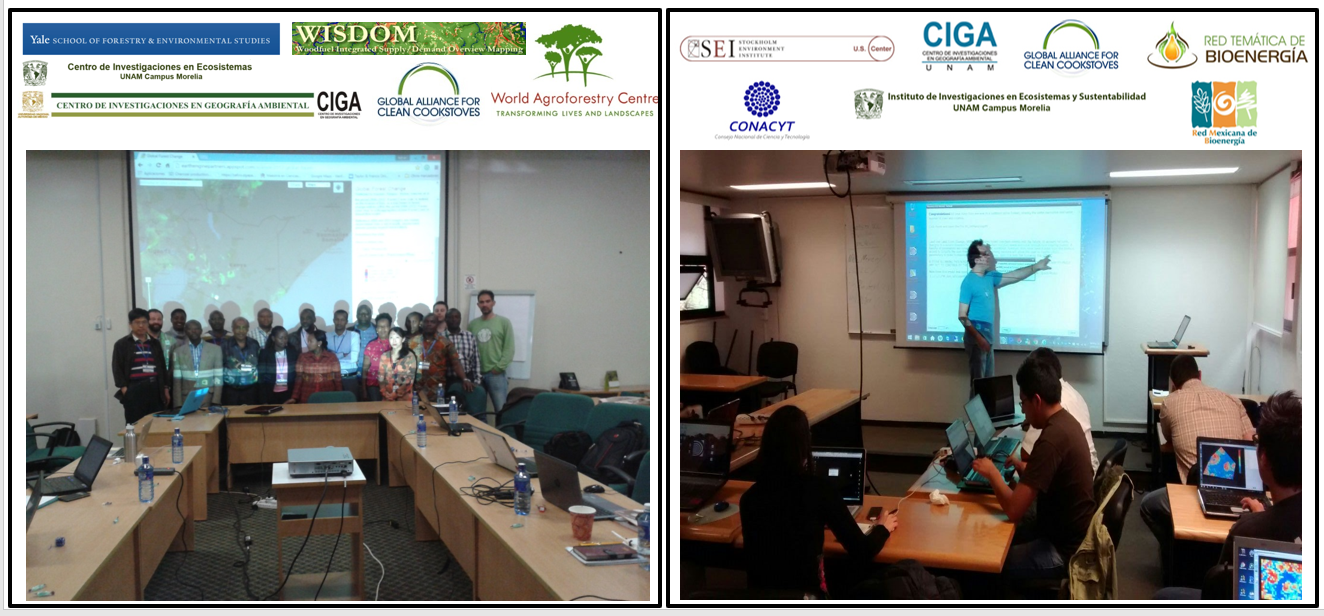 3/15/2018
CURSO-TALLER DE ESPECIALIZACIÓN EN TÉCNICAS DE ANÁLISIS Y MODELADO ESPACIAL PARA LA PLANEACIÓN BIOENERGÉTICA
Objetivos Generales
13
Tanto en 2014 como en 2018, el concepto esencial de nuestros cursos “dejar capacidades instaladas”.
Apropiarse del Sistema Estadístico y Geográfico del proyecto PROBIOMASA
Que los usuarios finales aprendan a realizar consultas y exportar los resultados en diferentes formatos, y 
Que personal técnico de las diversas dependencias interesadas puedan modificar la plataforma utilizando una interfaz amigable diseñada a tal fin.
3/15/2018
CURSO-TALLER DE ESPECIALIZACIÓN EN TÉCNICAS DE ANÁLISIS Y MODELADO ESPACIAL PARA LA PLANEACIÓN BIOENERGÉTICA
Objetivos particulares
14
Construir un sistema estadístico y geográfico para el despliegue y consulta de información espacial sobre bioenergía para Argentina, el cual incluya una interfase para encontrar la ubicación óptima de una planta de generación de energía a partir de biomasa sólida.
Dejar capacidades instaladas en el manejo del sistema estadístico y geográfico mediante una interfase de administración para que técnicos especializados sin necesariamente conocimientos de programación, puedan manipular la información del servidor de mapas.
3/15/2018
CURSO-TALLER DE ESPECIALIZACIÓN EN TÉCNICAS DE ANÁLISIS Y MODELADO ESPACIAL PARA LA PLANEACIÓN BIOENERGÉTICA
Cronograma
15
Trataremos de apegarnos en lo posible al cronograma, sin embargo, por la modalidad del curso que incluye una buena parte de ejercicios prácticos será necesario adaptarse a la dinámica del grupo a fin de que todos saquen el mayor provecho de los contenidos y de las herramientas de análisis espacial.
3/15/2018
CURSO-TALLER DE ESPECIALIZACIÓN EN TÉCNICAS DE ANÁLISIS Y MODELADO ESPACIAL PARA LA PLANEACIÓN BIOENERGÉTICA
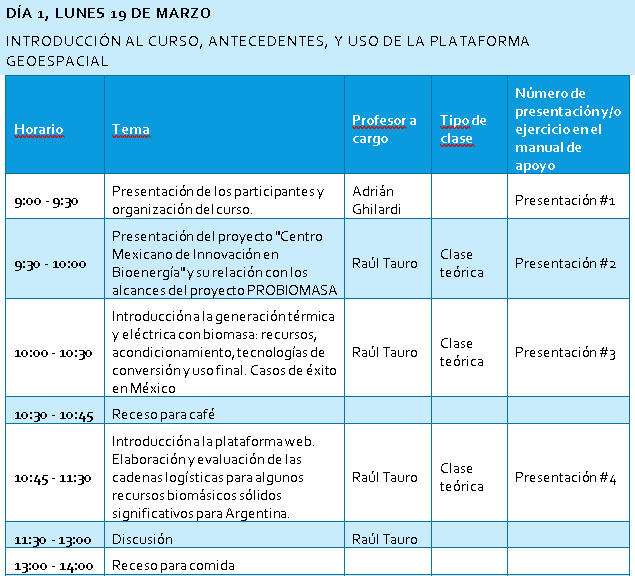 16
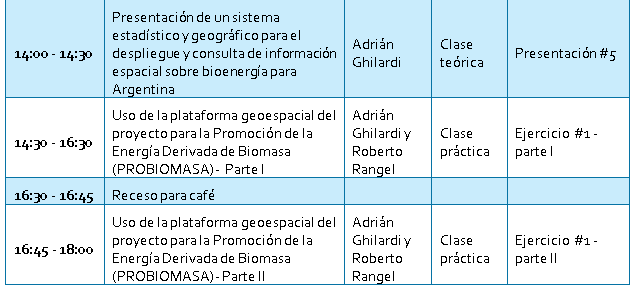 3/15/2018
CURSO-TALLER DE ESPECIALIZACIÓN EN TÉCNICAS DE ANÁLISIS Y MODELADO ESPACIAL PARA LA PLANEACIÓN BIOENERGÉTICA
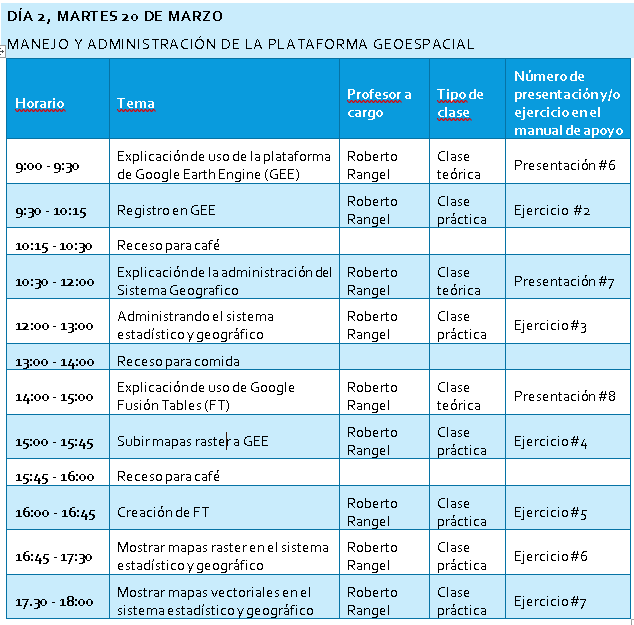 17
3/15/2018
CURSO-TALLER DE ESPECIALIZACIÓN EN TÉCNICAS DE ANÁLISIS Y MODELADO ESPACIAL PARA LA PLANEACIÓN BIOENERGÉTICA
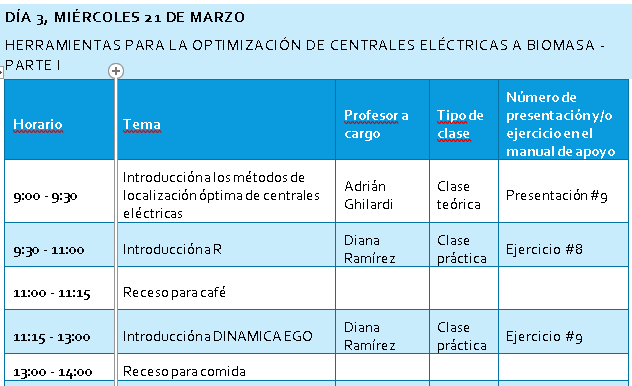 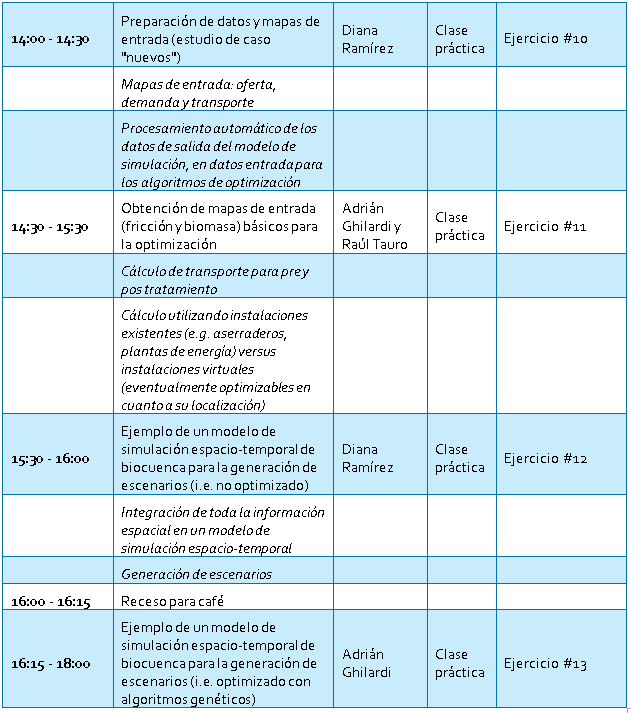 18
3/15/2018
CURSO-TALLER DE ESPECIALIZACIÓN EN TÉCNICAS DE ANÁLISIS Y MODELADO ESPACIAL PARA LA PLANEACIÓN BIOENERGÉTICA
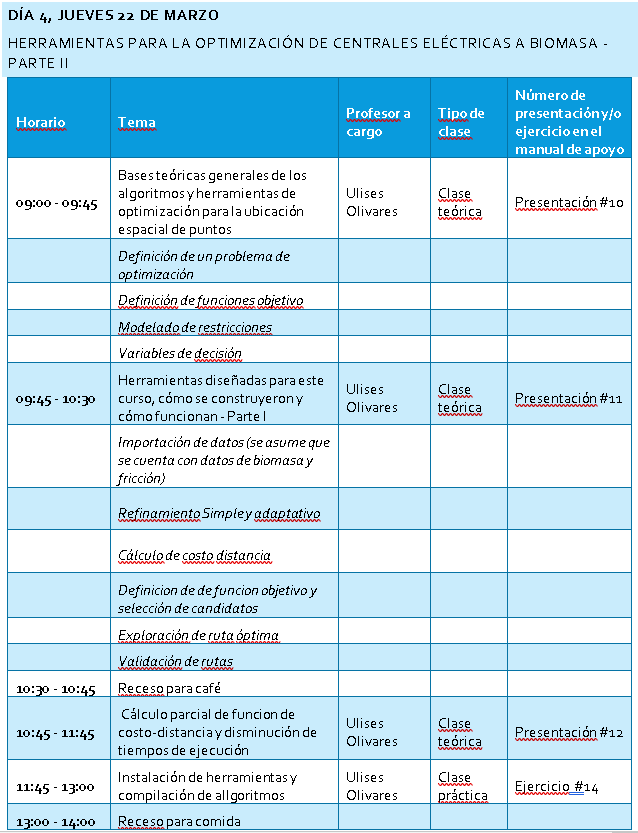 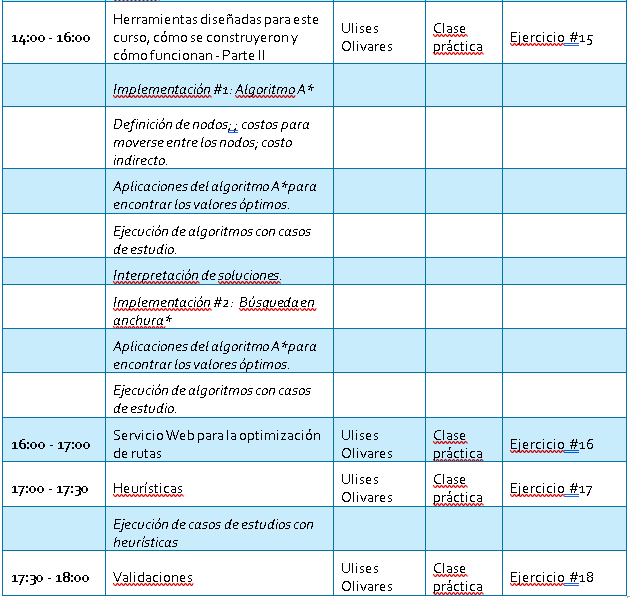 19
3/15/2018
CURSO-TALLER DE ESPECIALIZACIÓN EN TÉCNICAS DE ANÁLISIS Y MODELADO ESPACIAL PARA LA PLANEACIÓN BIOENERGÉTICA
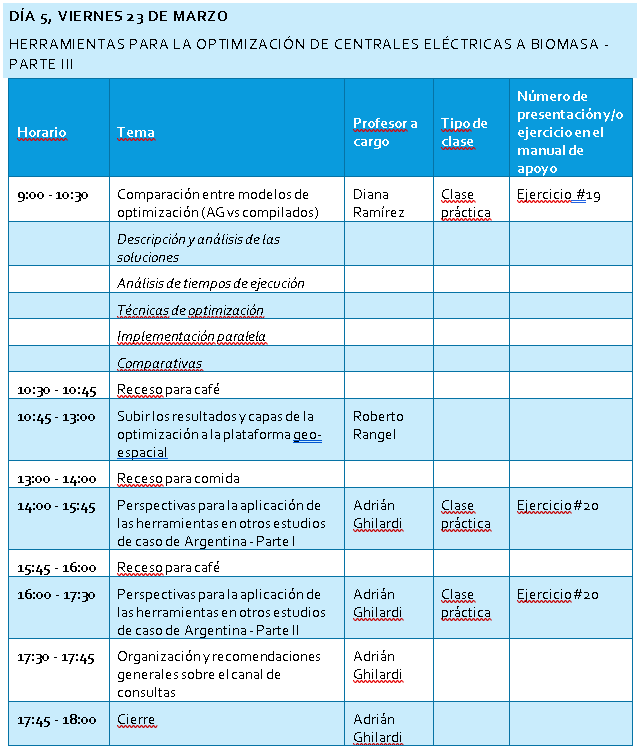 20
3/15/2018
CURSO-TALLER DE ESPECIALIZACIÓN EN TÉCNICAS DE ANÁLISIS Y MODELADO ESPACIAL PARA LA PLANEACIÓN BIOENERGÉTICA
Lab UNAM www.mofuss.unam.mx
Modeling Woodfuel Environmental Impacts within Dynamic Landscapes
Equipo de apoyo
21
Profesores del curso
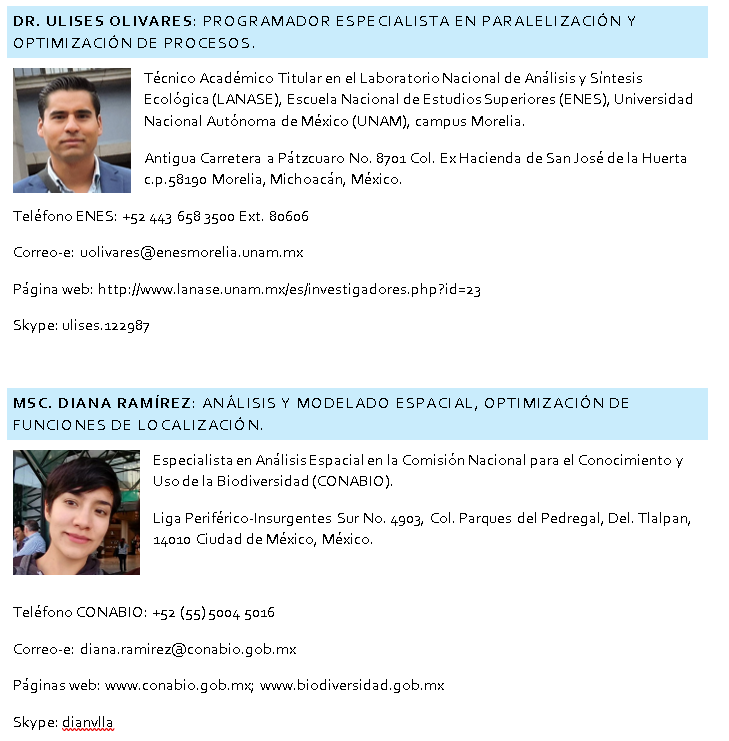 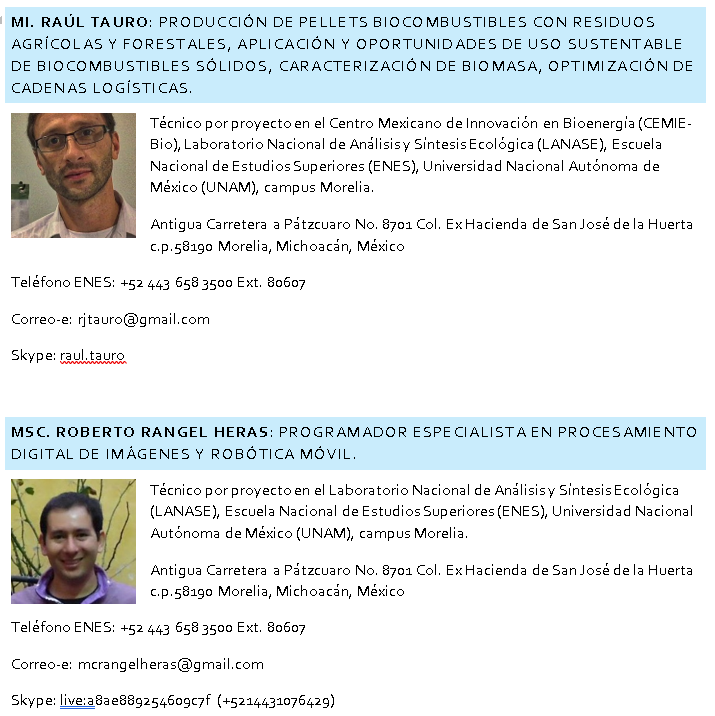 3/15/2018
CURSO-TALLER DE ESPECIALIZACIÓN EN TÉCNICAS DE ANÁLISIS Y MODELADO ESPACIAL PARA LA PLANEACIÓN BIOENERGÉTICA
Información de contacto (I)Para mas detalles ver el programa del curso
22
Adrián Ghilardi 
Correo-e: aghilardi@ciga.unam.mx (o con Guadalupe Torres Gurrola pitatgurrola@gmail.com en caso de urgencia).
Skype:  adrian.ghilardi
CIGA: Centro de Investigaciones en Geografía Ambiental (CIGA), Universidad Nacional Autónoma de México (UNAM). Antigua Carretera a Pátzcuaro No. 8701. Col. Ex-Hacienda de San José de La Huerta. C.P. 58190 Morelia, Michoacán, MÉXICO. Tel. +52 443 322-38-54 Fax: +52 443 322-38-80.
ENES: Laboratorio Nacional de Análisis y Síntesis Ecológica (LANASE), Escuela Nacional de Estudios Superiores (ENES, Morelia), UNAM. Antigua Carretera a Pátzcuaro No. 8701. Col. Ex-Hacienda de San José de La Huerta. C.P. 58190 Morelia, Michoacán, MÉXICO. Tel. +52 (443) 689 3500 Ext. 80607.
C3: Centro de Ciencias de la Complejidad (C3), UNAM. Circuito Centro Cultural S/N, (frente a Universum), Cd. Universitaria, Delegación Coyoacán. C.P. 04510 Ciudad de México, MÉXICO. Tel. +52 (55) 5622 6730 Ext. 1036.
3/15/2018
CURSO-TALLER DE ESPECIALIZACIÓN EN TÉCNICAS DE ANÁLISIS Y MODELADO ESPACIAL PARA LA PLANEACIÓN BIOENERGÉTICA
Información de contacto (II)Para mas detalles ver el programa del curso
23
DR. ULISES OLIVARES: PROGRAMADOR ESPECIALISTA EN PARALELIZACIÓN Y OPTIMIZACIÓN DE PROCESOS.
Correo-e: uolivares@enesmorelia.unam.mx
Skype: ulises.122987
MSC. DIANA RAMÍREZ: ANÁLISIS Y MODELADO ESPACIAL, OPTIMIZACIÓN DE FUNCIONES DE LOCALIZACIÓN.
Correo-e: diana.ramirez@conabio.gob.mx
Skype: dianvlla
MI. RAÚL TAURO: PRODUCCIÓN DE PELLETS BIOCOMBUSTIBLES CON RESIDUOS AGRÍCOLAS Y FORESTALES, APLICACIÓN Y OPORTUNIDADES DE USO SUSTENTABLE DE BIOCOMBUSTIBLES SÓLIDOS, CARACTERIZACIÓN DE BIOMASA, OPTIMIZACIÓN DE CADENAS LOGÍSTICAS.
Correo-e: rjtauro@gmail.com
Skype: raul.tauro
MSC. ROBERTO RANGEL HERAS: PROGRAMADOR ESPECIALISTA EN PROCESAMIENTO DIGITAL DE IMÁGENES Y ROBÓTICA MÓVIL. 
Correo-e: mcrangelheras@gmail.com
Skype: live:a8ae889254609c7f (+5214431076429)
3/15/2018
CURSO-TALLER DE ESPECIALIZACIÓN EN TÉCNICAS DE ANÁLISIS Y MODELADO ESPACIAL PARA LA PLANEACIÓN BIOENERGÉTICA